Дифференциация звуков  и букв Ф и В.
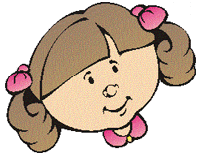 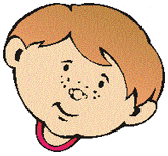 Составитель: учитель – логопед 
Терентьева Н. А. МБОУ СОШ №3
Г. Салехард
Назови картинки, в которых есть звук [в-в’] и [ф-ф’]?
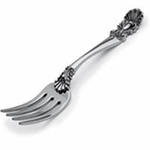 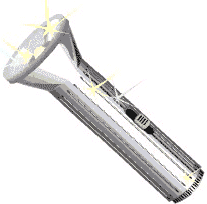 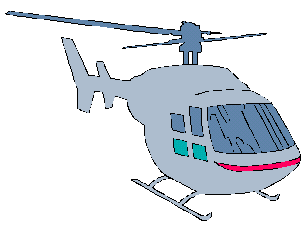 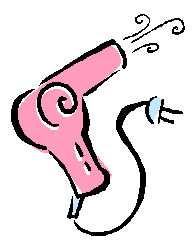 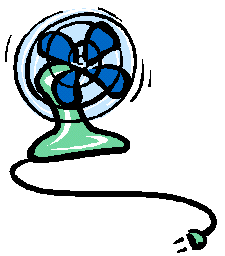 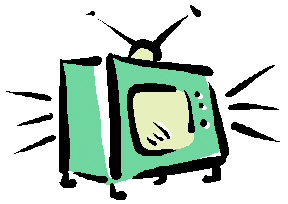 Назови картинки, в которых есть звук [в – в’]
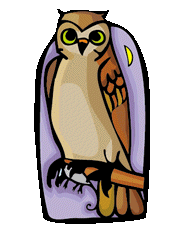 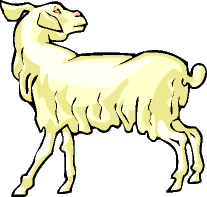 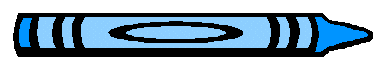 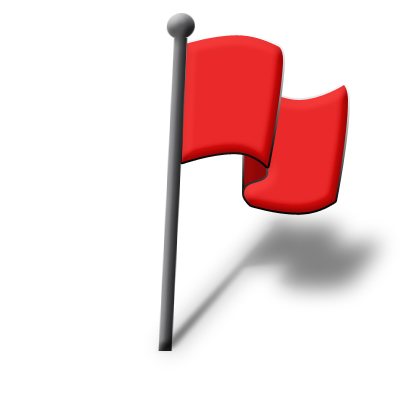 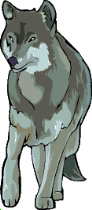 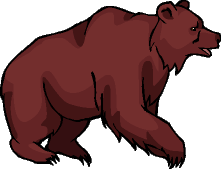 Какой звук слышим в этих словах?
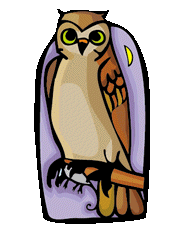 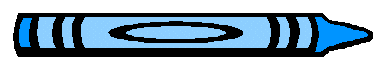 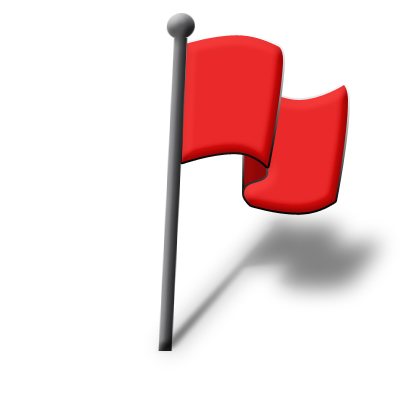 Назови место в словах где слышим звук В?
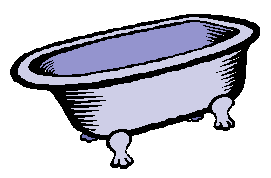 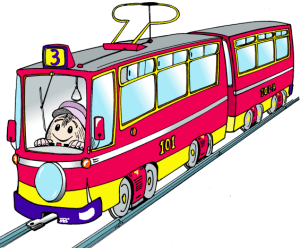 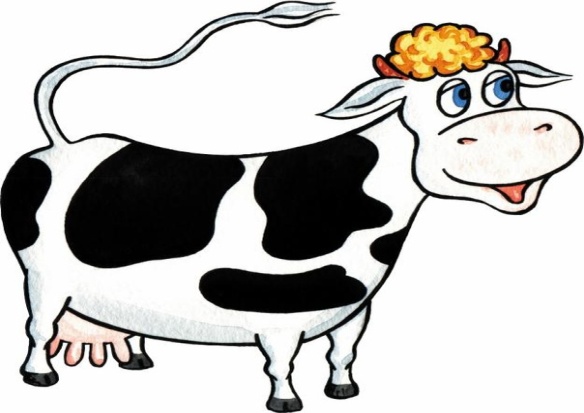 В середине 
слова
В начале 
слова
В конце 
слова
Назови место в словах где слышим звук Ф?
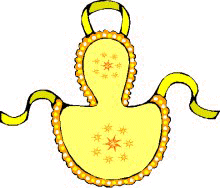 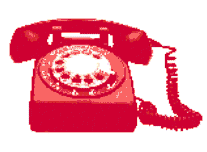 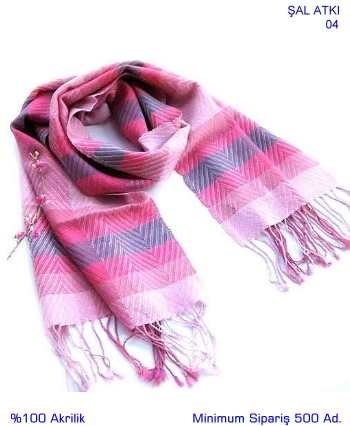 В середине 
слова
В конце 
слова
В начале 
слова
КАКИЕ ЖИВОТНЫЕ ЭТО ДЕЛАЮТ?
ВОЕТ – 
КАРКАЕТ –
ЧИРИКАЕТ –
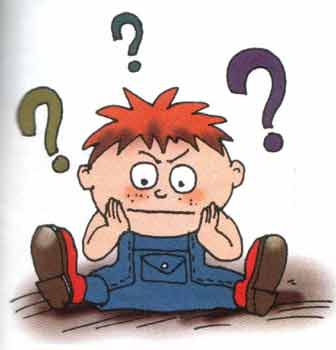 Ответы
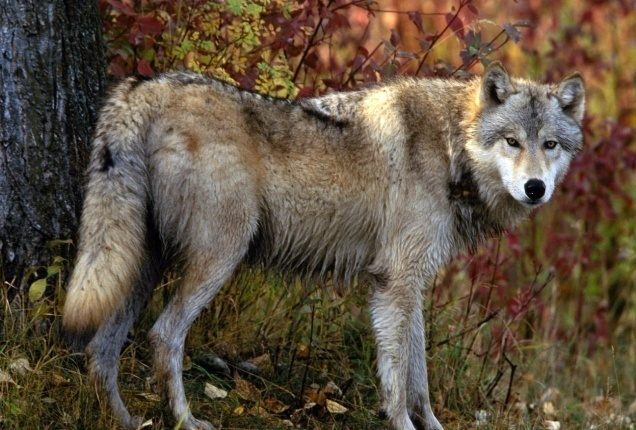 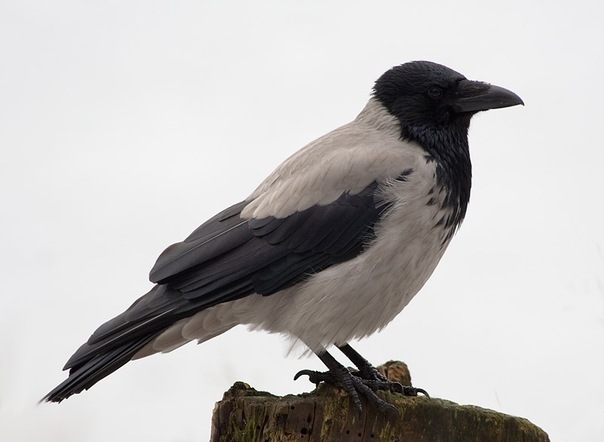 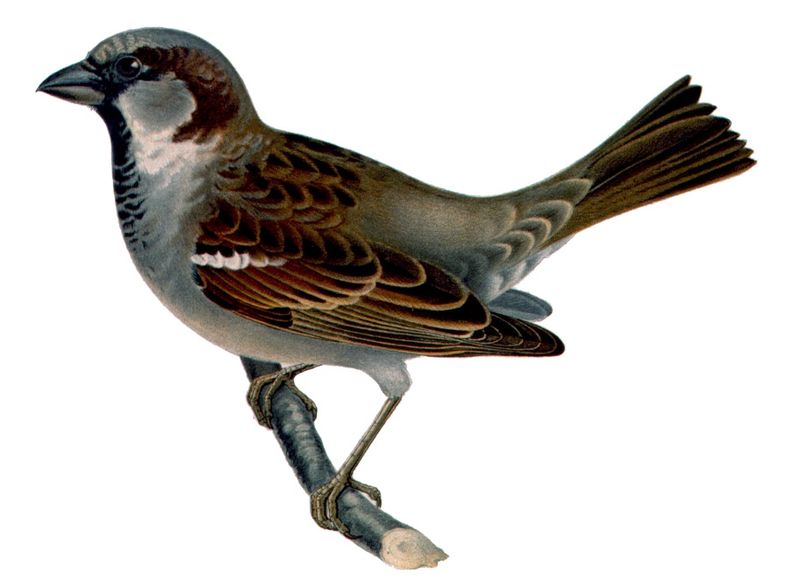 Раздели эти слова на слоги
ПРОВЕРЬ
ВОЛК   ВО-РО-НА   ВО-РО-БЕЙ
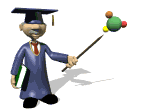 Слова рассыпались
ЗАФАН – 
КУСФО –
ИЛФИН –
ФАЗАН
ФОКУС
ФИЛИН
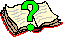 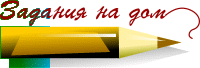 Придумай  слова чтобы звук В  находился в начале середине, конце слова.Придумай  слова чтобы звук Ф находился в начале середине, конце слова
МОЛОДЕЦ !
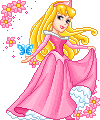